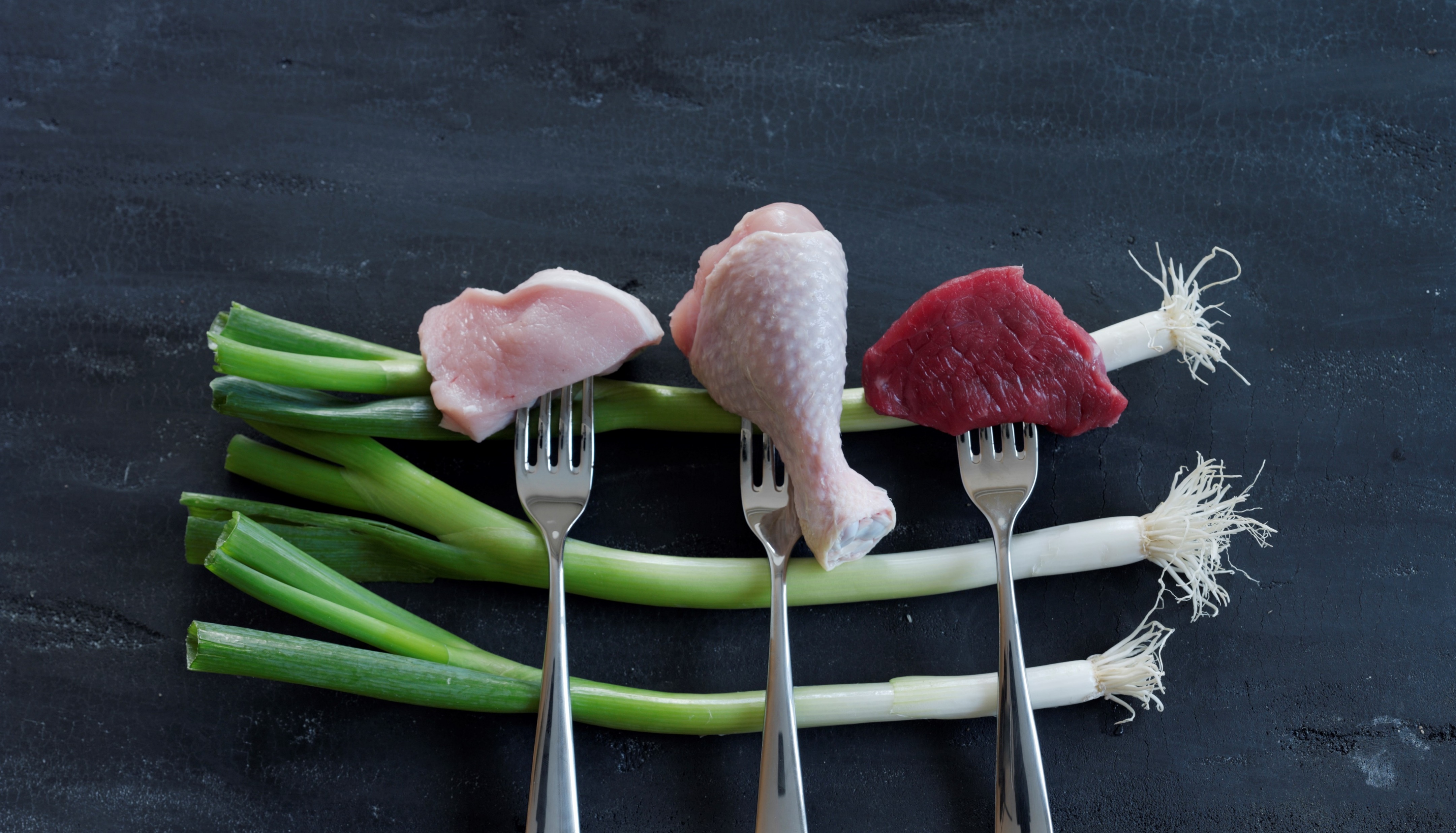 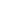 Fedtindhold i kød
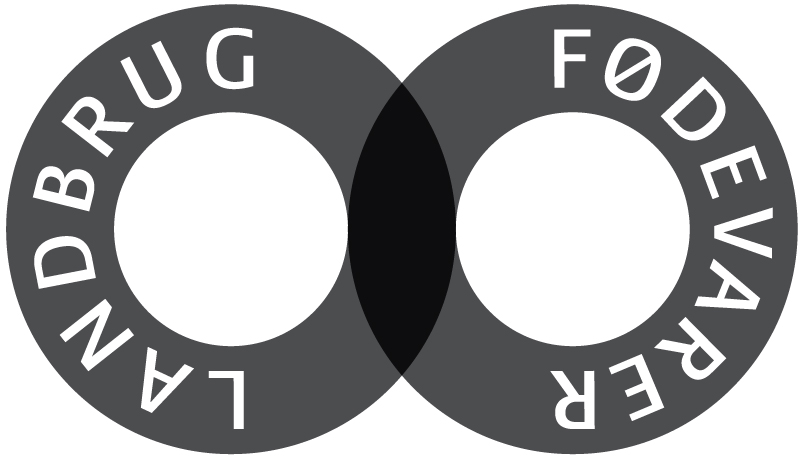 Udskæringer fra gris
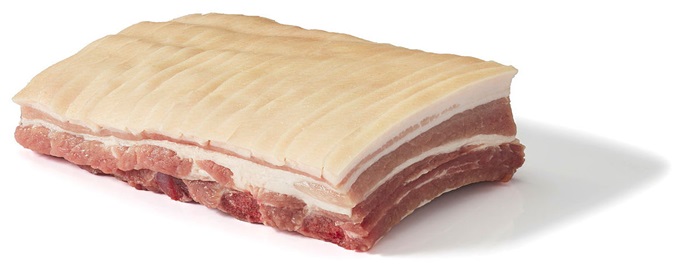 Fedtindhold i 100 g råt grisekød
Filet Royal			2 g
Sautéskiver af filet		2 g
Schnitzel af inderlår		2 g
Wokstrimler af inderlår		2 g
Lever			3 g
Mørbrad, afpudset		3 g
Mignon			4 g
Hjerte			4 g
Kæbe			2 g
Bov, helt afpudset/tern		5 g
Minutkotelet		5 g
Hakket grisekød, 8-12%		10 g
Culotte, ca. 2 mm spæk		10 g
Kotelet med fedtkant		13 g
Bryst i skiver, kogestykke		25 g
Bryst i skiver, stegestykke		33 g
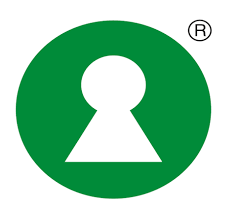 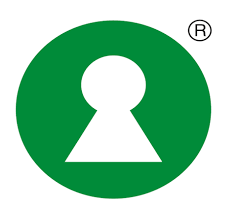 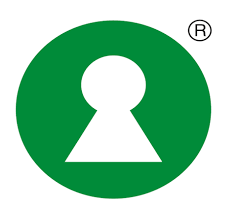 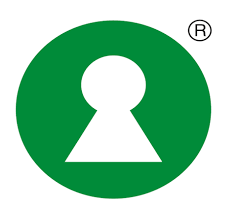 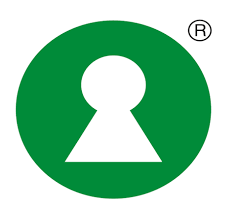 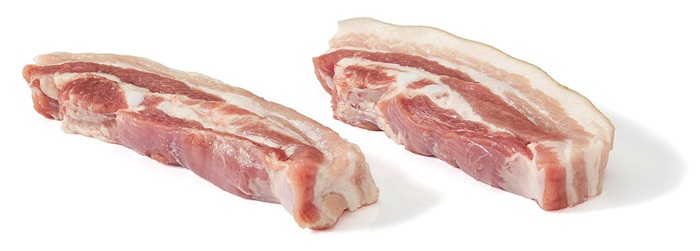 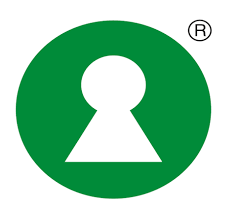 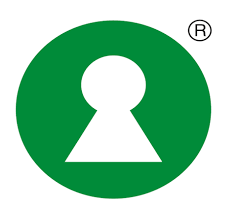 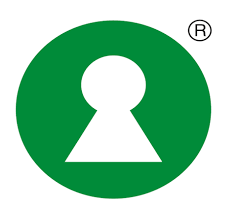 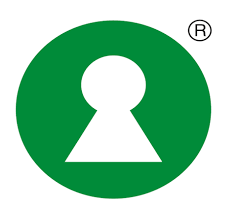 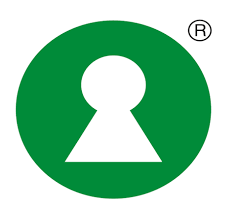 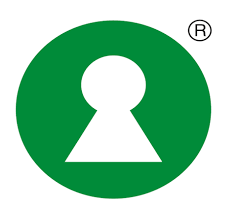 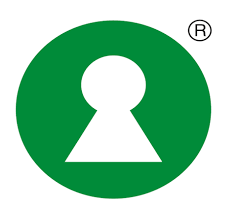 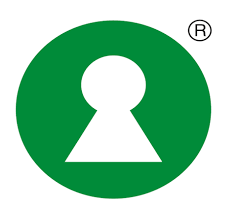 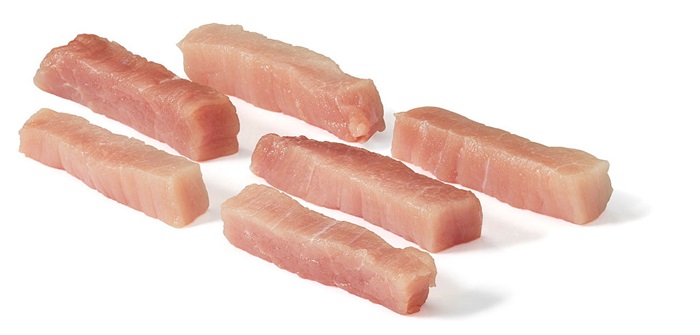 Bliv klogere på grisekødsudskæringer: Sådan skæres grisen - se og bestil udskæringsplanchen her (ernaeringsfokus.dk)
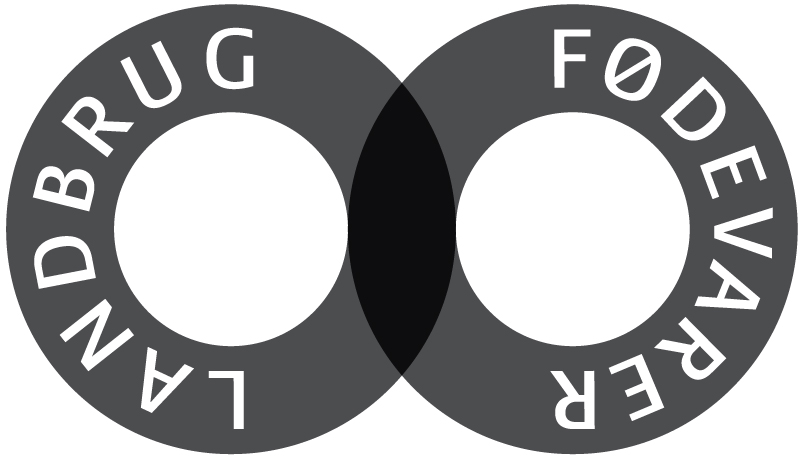 Kilde: Frida Fødevaredatabase
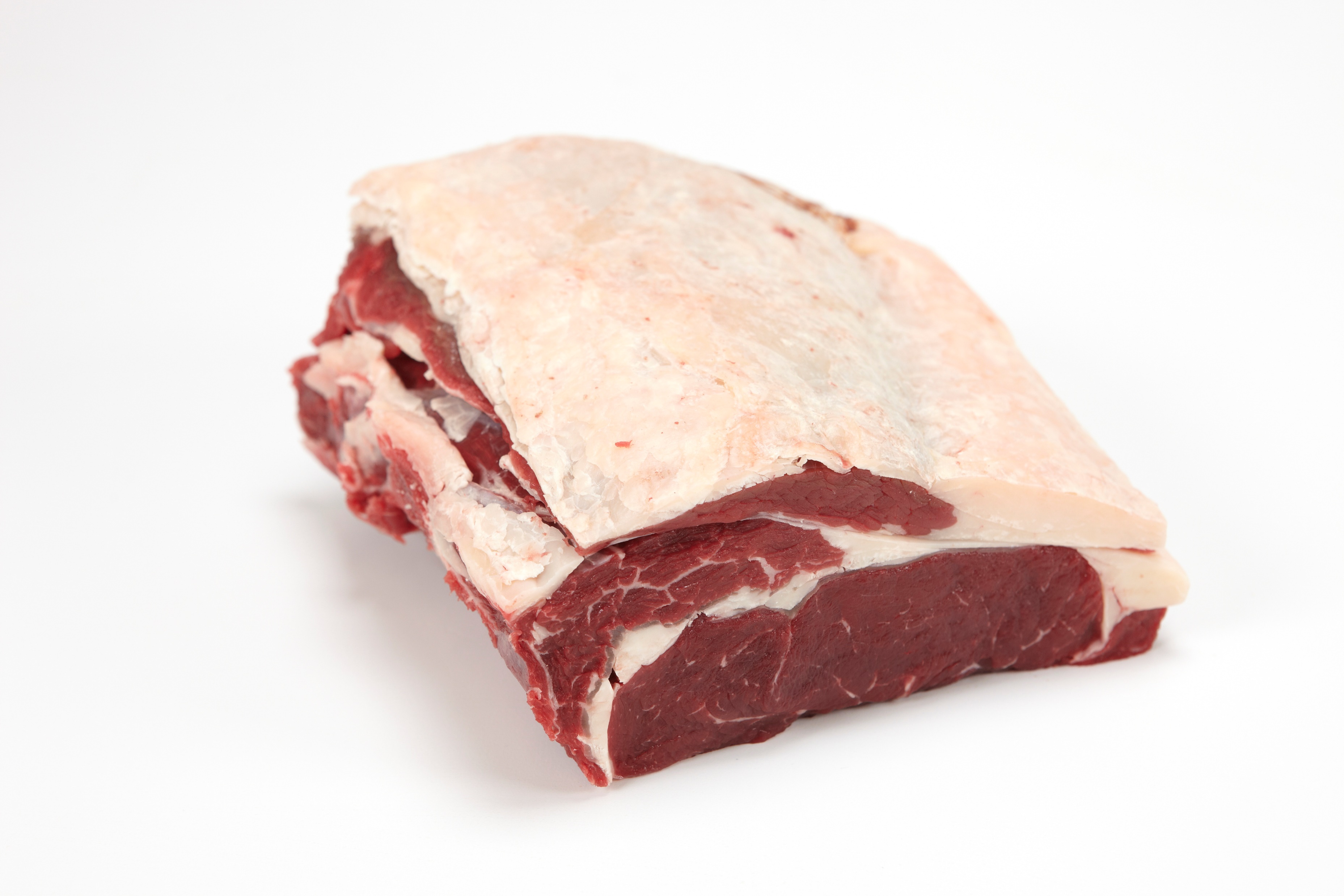 Udskæringer fra okse
Fedtindhold i 100 g råt oksekød
Okseinderlår, uden fedtkant		2 g
Osso buco 				4 g 
Højrebsfilet, afpudset			5 g 
Oksemørbrad			6 g 
Yderlår				7 g 
Hakket oksekød, 10-15% 	fedt		10 g
Okseculotte				15 g 
Spidsbryst				16 g 
Højrebsfilet, med fedtkant 		17 g 
Tykbryst 				18 g 
Entrecote				21 g 
Tyndtbryst				28 g 
Tværreb				30 g
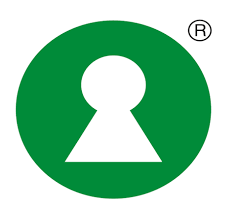 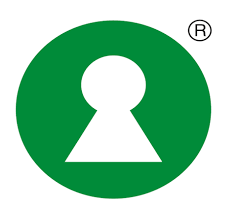 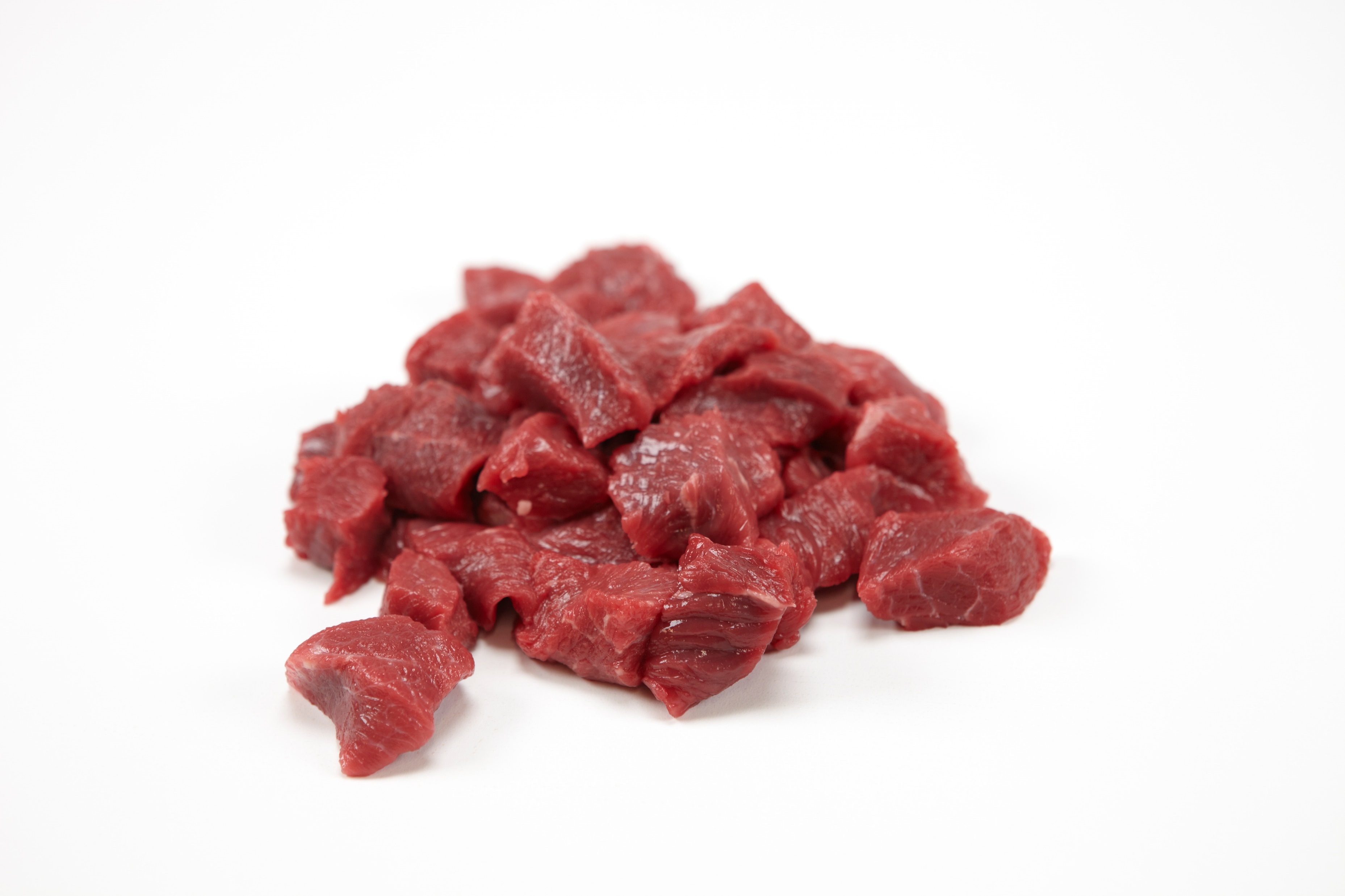 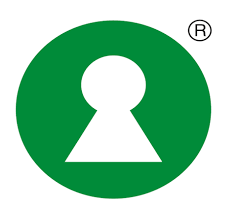 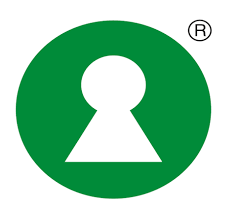 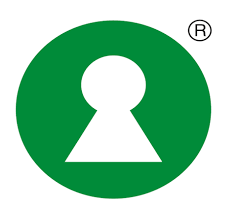 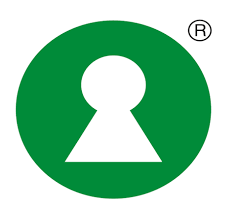 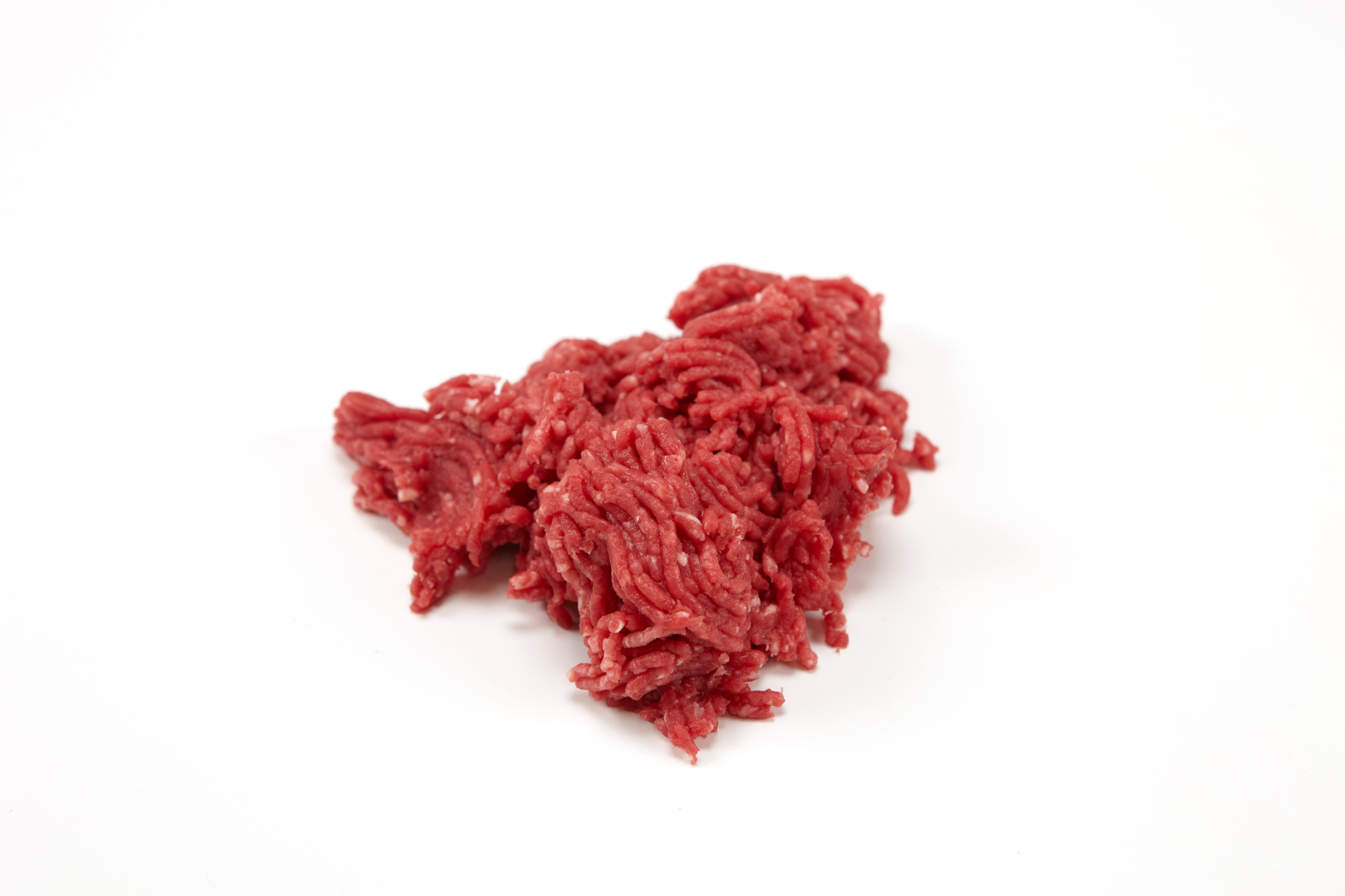 Bliv klogere på okseudskæringer: Oksekød - se og bestil udskæringsplanche med oksekød her (ernaeringsfokus.dk)

Bliv klogere på transfedtsyrer: Transfedtsyrer - naturlige og industrille transfedtsyrer (ernaeringsfokus.dk)
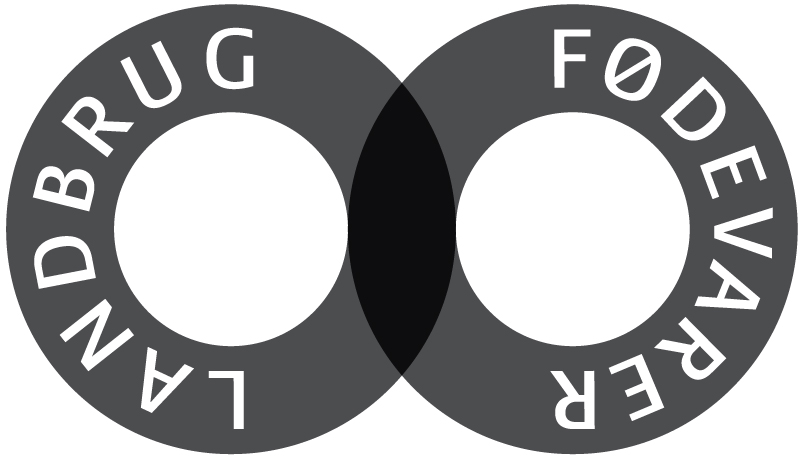 Kilde: Frida Fødevaredatabase
Udskæringer fra fjerkræ
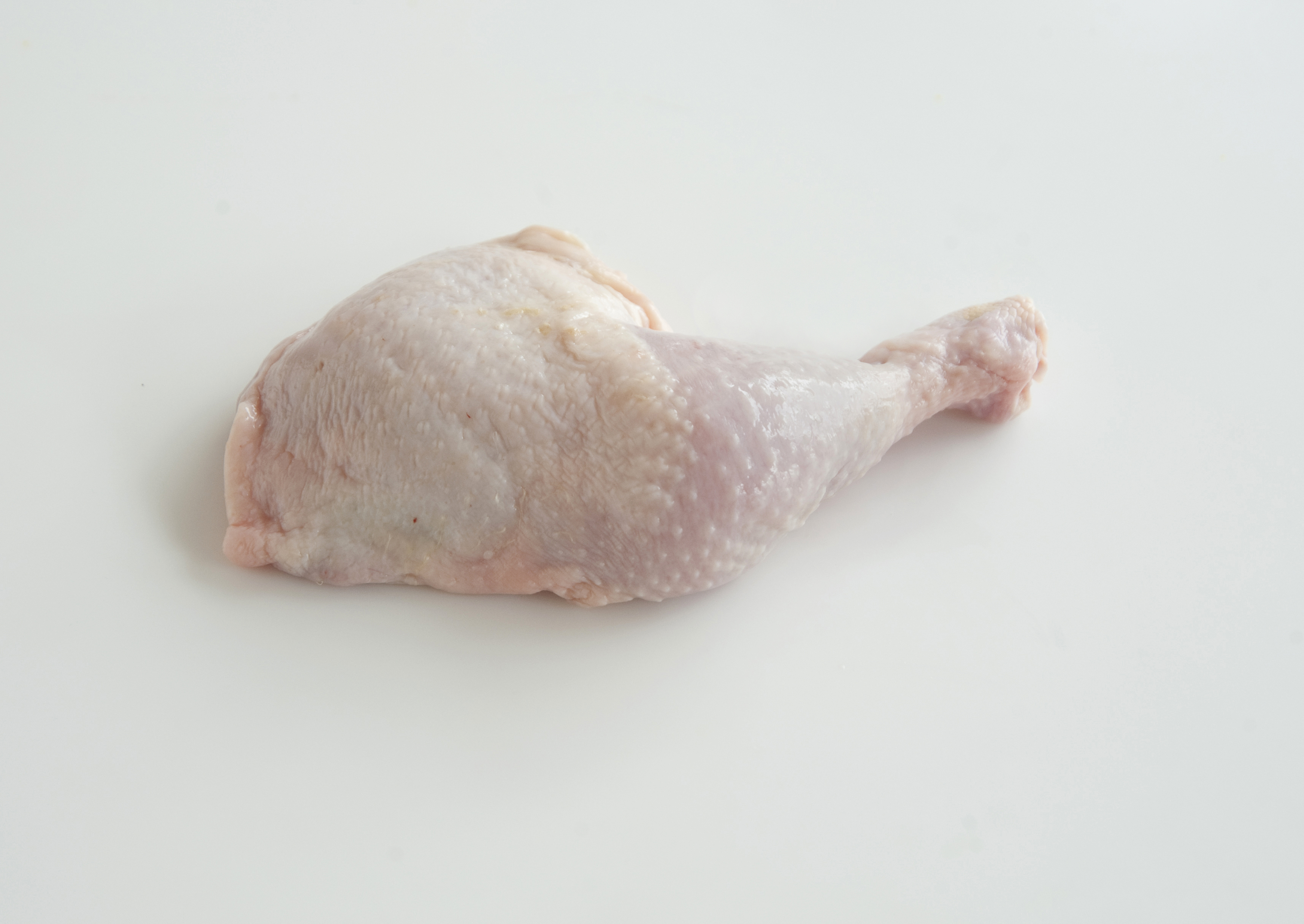 Fedtindhold i 100 g rå kylling

Bryst, kød og skind			7 g
Lår, kød og skind			9 g
Vinge, kød og skind 			12 g 

Fedtindhold i 100 g rå and

Brystkød				4 g

Fedtindhold i 100 g rå kalkun

Kød og skind				2 g
Hakket kalkun, 5-10% fedt		9 g
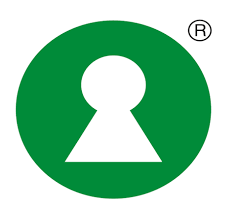 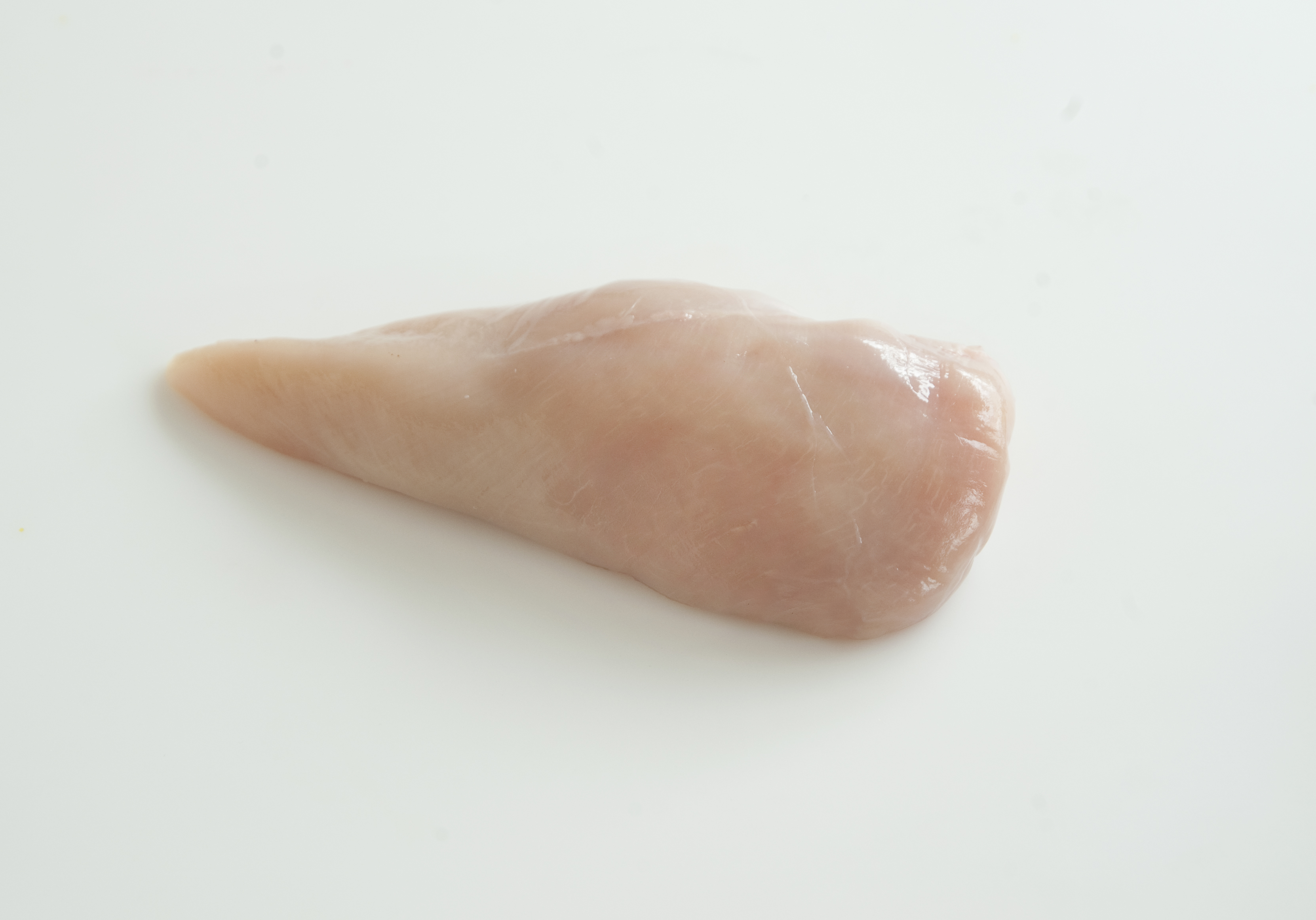 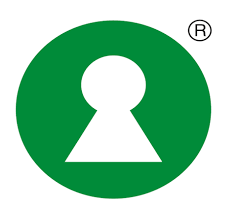 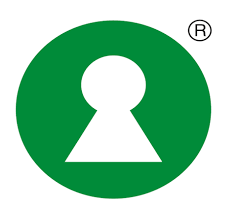 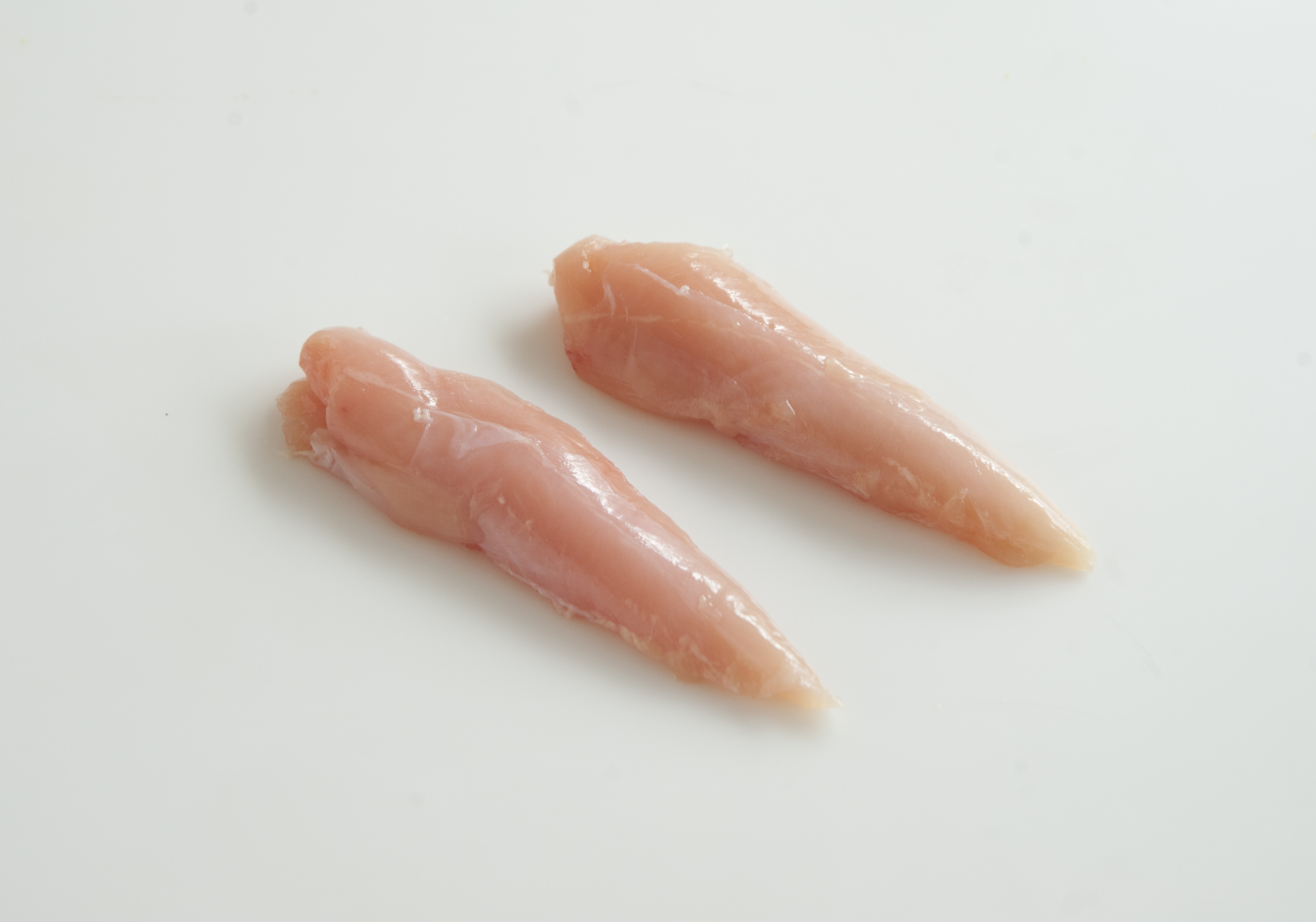 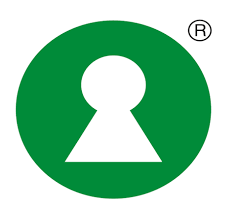 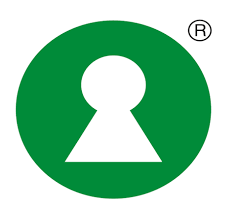 Bliv klogere på fjerkræ og udskæringer: Fjerkræ - læs her om næringsstofferne i fjerkræ (ernaeringsfokus.dk)
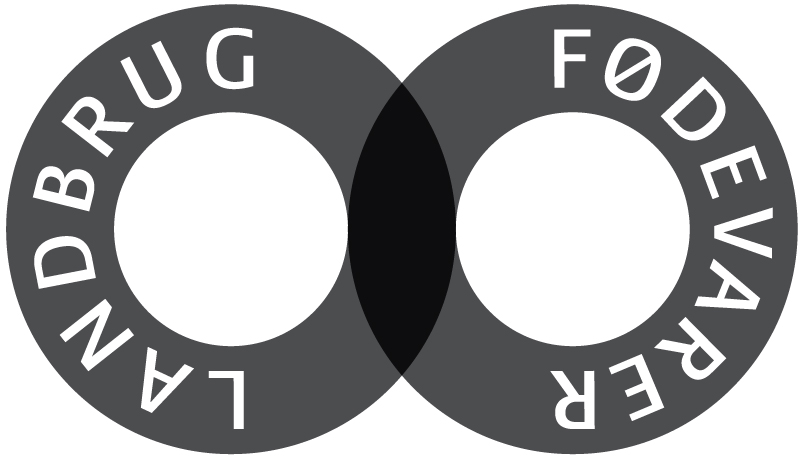 Kilde: Frida Fødevaredatabase
Fedtsyresammensætning
Overordnet set findes der to fedtsyrer – mættede og umættede fedtsyrer:
De mættede fedtsyrer indeholder ingen dobbeltbindinger
De umættede fedtsyrer indeholder én (monoumættede fedtsyrer) eller flere dobbeltbindinger (flerumættede fedtsyrer).
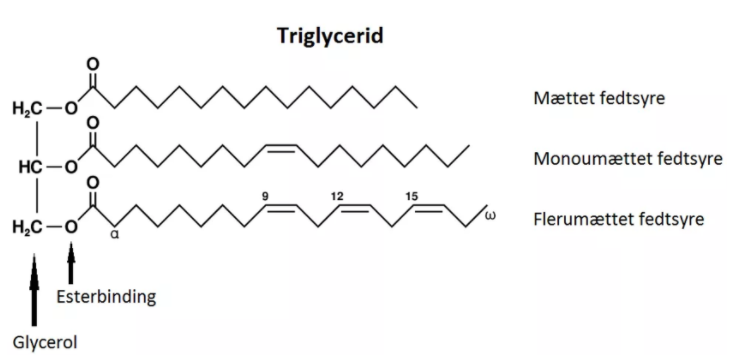 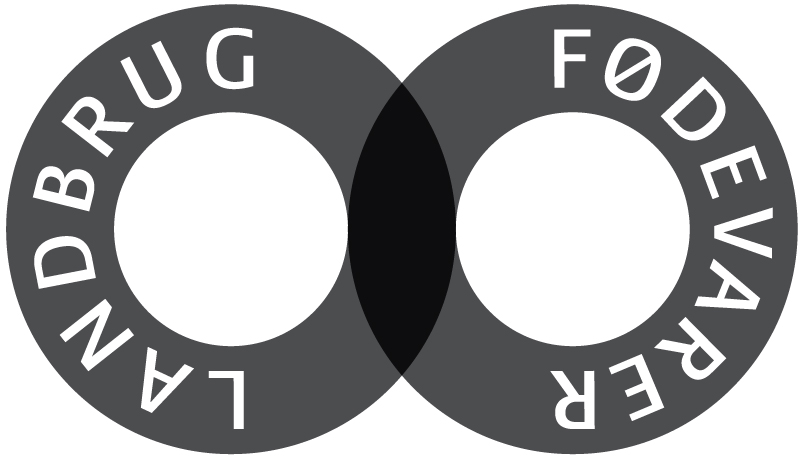 Kilde: NNR 2012
Fedtsyrefordeling i fedtstoffer
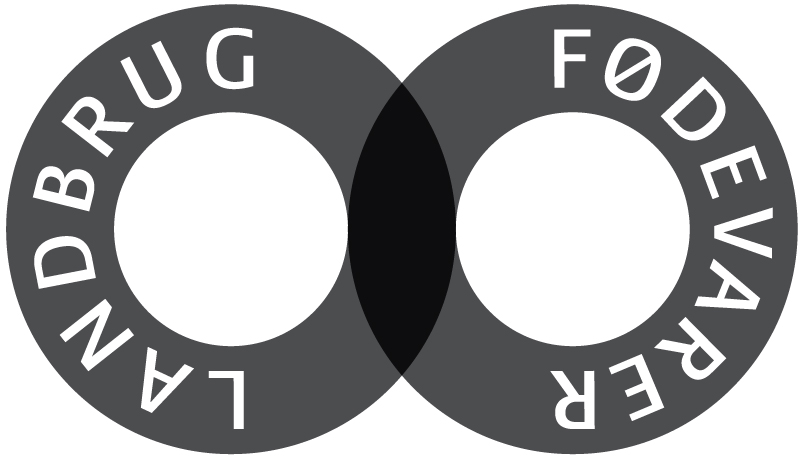 Kilde: Frida Fødevaredatabase
Hvor får vi fedtet fra?
Bliv klogere på fedt i kosten: Fedt i kosten - hvor får danskerne fedt fra? (ernaeringsfokus.dk)
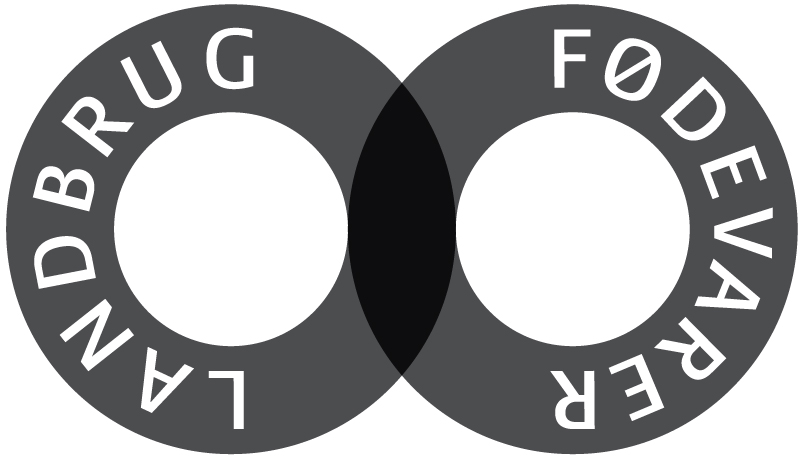 *tallene giver ikke præcis 100% pga afrundingKilde: DTU Fødevareinstituttet: Danskernes kostvaner 2011-2013
Læs mere om kød og se næringsstoftabeller for kødudskæringer her Kød - Ernæringsfokus.dk
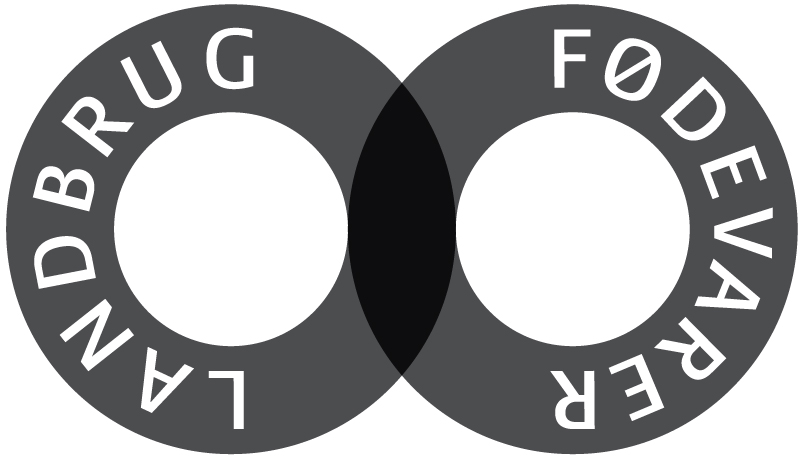